Why is isotopic labeling useful in metabolomics?
Isotopic labeling allows the detection of isotope accumulation within metabolites that are under homeostatic control.
Homeostasis keeps many intermediate metabolites within tightly-controlled concentration ranges.

While metabolites that accumulate in resevoirs can change significantly, intermediates of metabolism may not change much.

However, isotopes from an enriched metabolite source can accumulate to detectable levels within intermediate metabolites of interest.
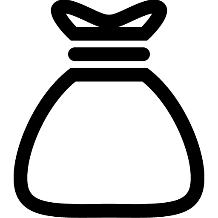 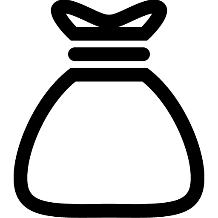 https://en.wikipedia.org/wiki/Metabolic_network
Isotopic Labeling
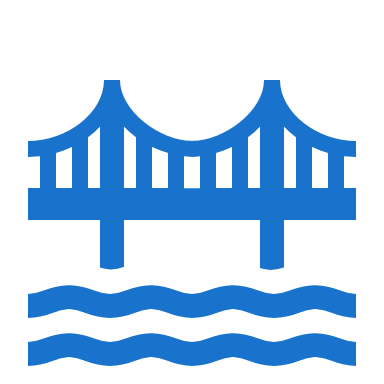 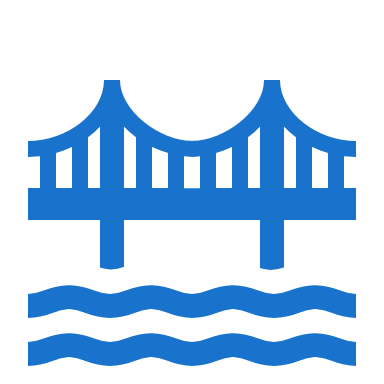 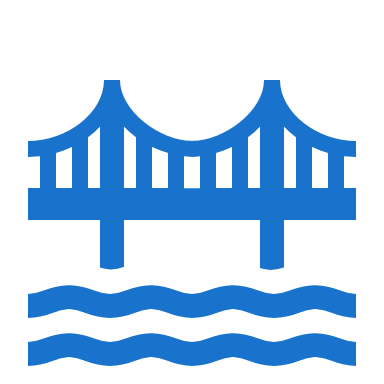 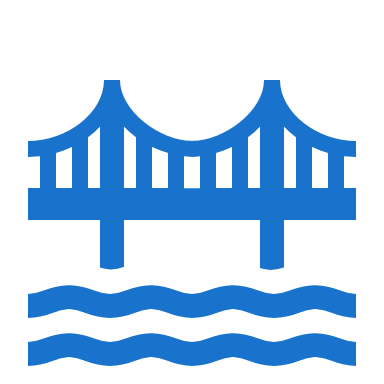 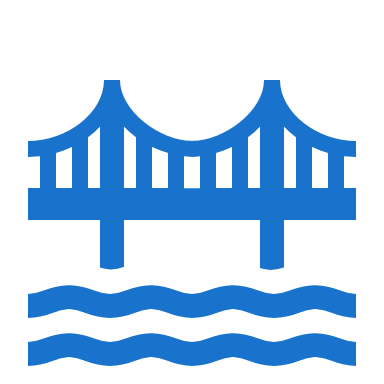 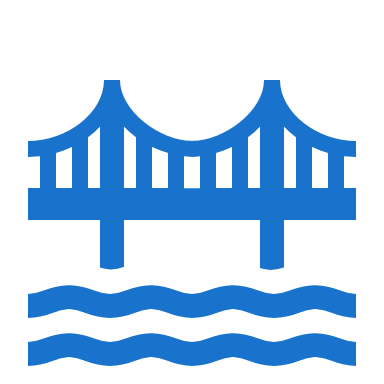 Why is isotopic labeling useful in metabolomics?
1
Isotopic labeling facilitates placement of measured metabolite abundances within a metabolic network.
2
3
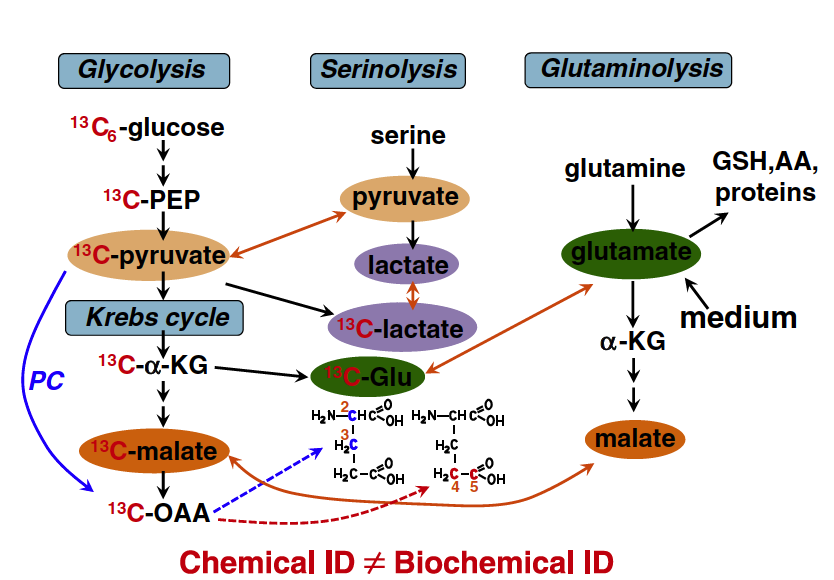 4
5
6
Chemical identification of a metabolite may not help determine what part of the metabolic network is being perturbed.






Detection of labeled metabolite substructure can help place isotope accumulation within a metabolic path context.
13C6-Glc
Glu
13C6-Gln
1
Fan et al, Pharmacology & Therapeutics, 133, 366 (2012).
2
3
4
aKG
5
1
1
2
2
3
3
4
4
5
5
Why is isotopic labeling useful in metabolomics?
Isotopic labeling facilitates the measurement of isotopic flux, which can be interpreted in terms of metabolic flux.
Metabolic Flux
Isotopic Flux
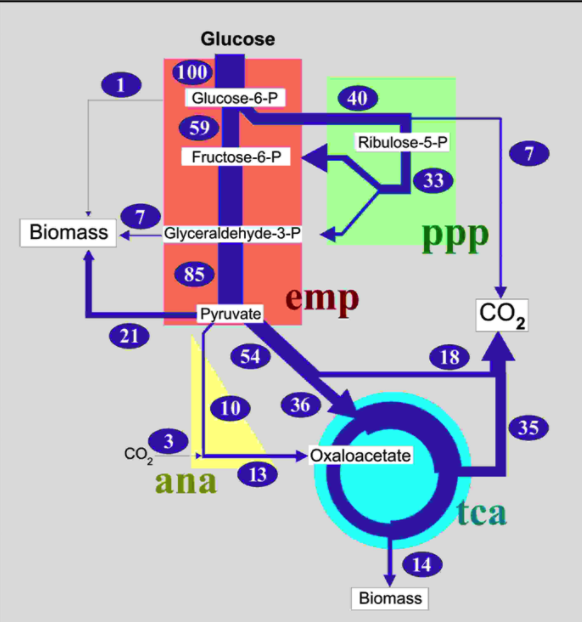 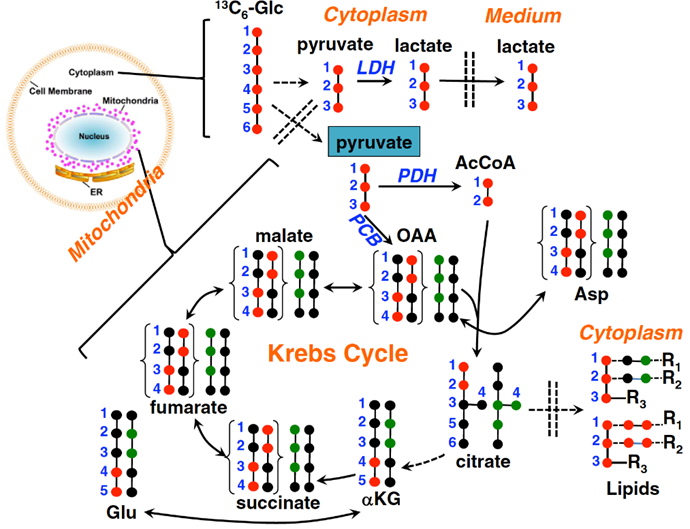 Interpreted
https://www.13cflux.net/13cflux2/mfa.jsp%3Bjsessionid=1FC4F4B2D7F8ADF775F0314689B71C7A
Fan et al, Pharmacology & Therapeutics, 133, 366 (2012).
Pathway Contributions to 13C Labeling of UDP-GlcNAc from 13C-Glucose
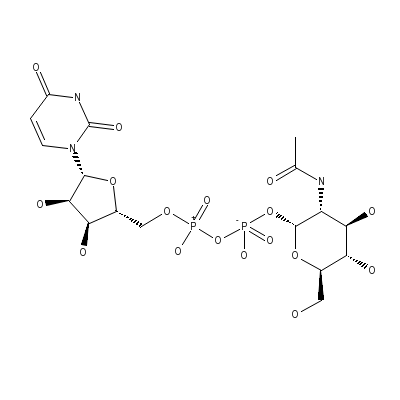 13C6-Glucose
13C6-Glucose
Glycolysis+Krebs Cycle
hexokinase
U
PPP
Glycolysis
13C6-Glucose-6-P
Glycolysis
A
phosphohexose
isomerase
R
13C3-Pyruvate
13C6-Fructose-6-P
G
pyruvate
dehydrogenase
complex
UDP-GlcNAc
glucosamine -fructose 6-P
aminotransferase
Hexosamine
13C6-Glucosamine-6-P
13C2-Acetyl-CoA
13C2-Acetyl-CoA
glucosamine  6-P
N-acetyltransferase
CoA
Krebs Cycle
13C8-N-acetylglucosamine-6-P
13C?-Oxaloacetate
P acetyl glucosamine
mutase
aspartate
aminotransferase
13C8-N-acetylglucosamine-1-P
carbamoyl
phosphate
synthetase II
13C?-Aspartate
UDP-N-acetylglucosamine
pyrophosphorylase
+
Carbamoyl 
phosphate
CO2
Pyrimidine
Biosynthesis
13C?-UDP-N-acetylglucosamine
(UDP-GlcNAc)
+
13C6-Glucose
PRPP
(13C5-Ribose)
UDP-glucosamine
epimerase
PPP
13C?-UDP-N-acetylgalactosamine
(UDP-GalNAc)
Moseley et al. BMC Biology 9, 37 (2011).
Comparison of UDP-GlcNAc Derived Pathway-Specific Relative Metabolic Flux Biomarkers
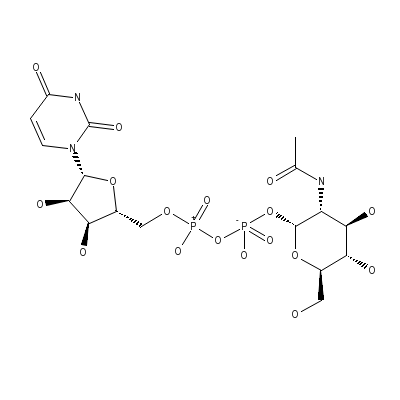 U
A
Example: LNCaP-LN3 prostate cancer cells with and without MSA (methylselenic acid).
R
G
Without MSA
With MSA
(Glycolysis)
(Hexosamine Biosynthetic Pathway)
(Pentose Phosphate Pathway)
(Glycolysis+Krebs Cycle)
13C Accumulation
Time Course
Time Course
This is an interpretation of isotopic accumulation within chemical functional groups in terms of pathway-specific relative flux.
How do I get the isotope label into the metabolites I am interested in?
What source metabolites will be taken up by the system I am studying? How will it be taken up?
Know thy biological system or consult with someone that knows.
Will a source metabolite trace through the pathways of interest to the metabolites of interest?
Study the relevant metabolic network.
Can I get the labeled version of this source metabolite at a reasonable price?
Negotiate with the vendors.
How long and much of the source metabolite is needed for my experiments?
Draw from previous experiments, but also test how long it takes for isotope to enter metabolites of interest.
Detecting Metabolites Labeled with Stable Isotopes
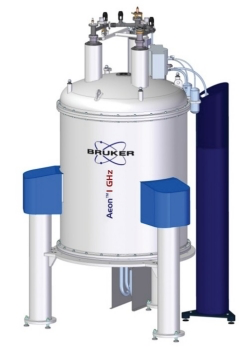 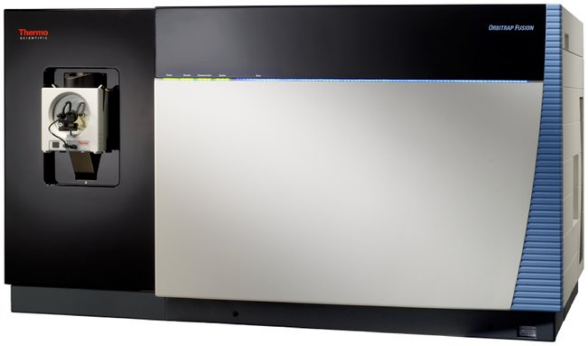 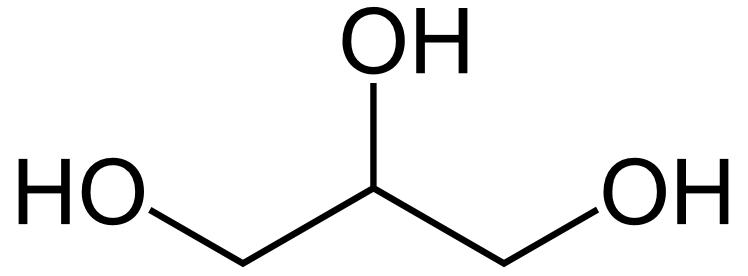 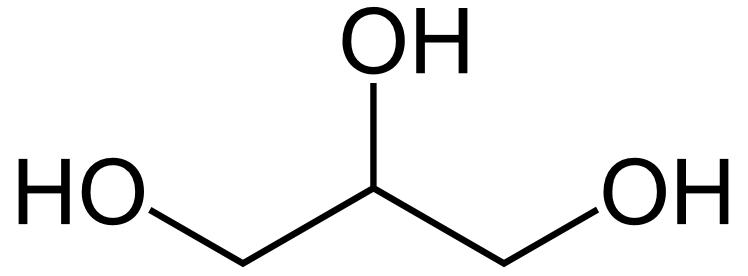 Mass Spectrometry 
(MS)
Nuclear Magnetic Resonance (NMR)
Detected features identify the location of stable isotopes within the metabolite.
Detected features identify the number of stable isotopes within the metabolite.
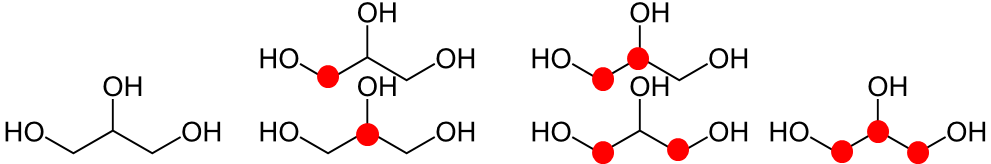 Isotopomer – molecules with identical isotopic composition but differing by the position of isotope.
Isotopologue – set of molecules that differ only in their isotopic composition.
Isotopomer Definitions
Isotopomer – molecules with identical isotopic composition but differing by the position of isotope.

Examples:

Partial Isotopomer - part of an isotopomer where the isotopic content of specific atoms is known.  
In NMR, spin-spin coupling (J-coupling or scalar coupling) can produce peaks that indicate the isotopic status of neighboring atoms.
Example:
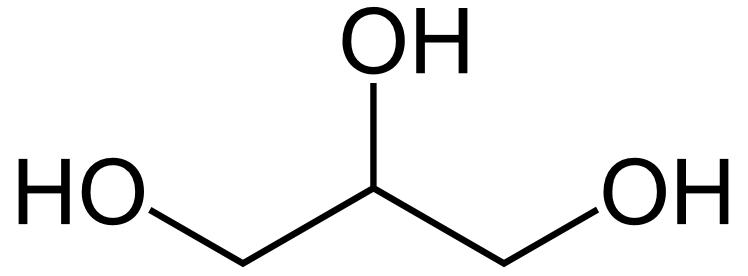 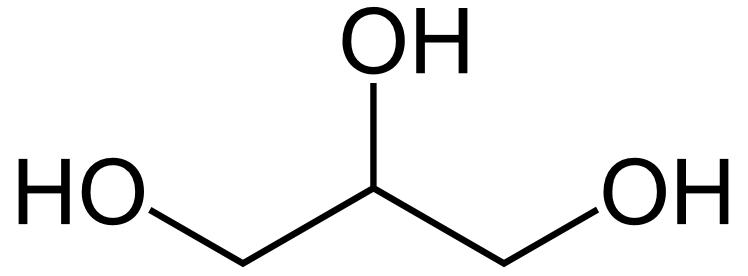 We need the ability to annotate these peaks in an isotope-informative manner.
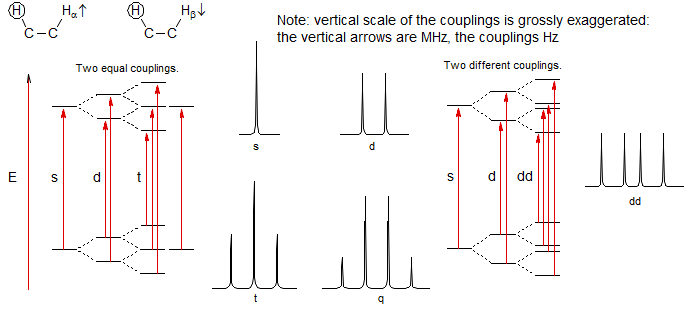 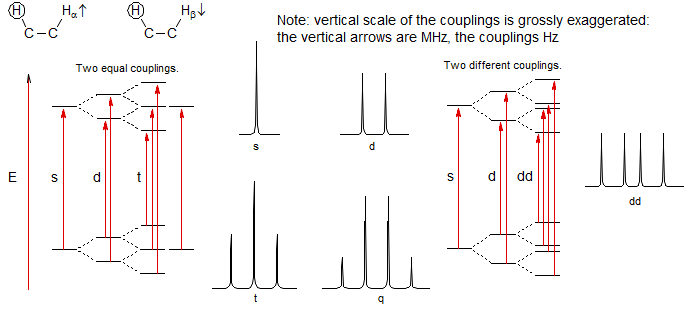 H
H
H
D
H
H
C
C
C
C
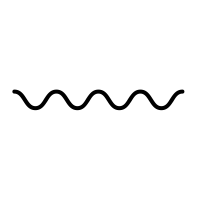 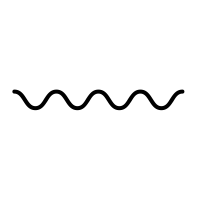 H
H
H
H
Isotopologue Definitions
Isotopologue – set of molecules that differ only in their isotopic composition.


Examples: 12C31H816O3, 12C213C11H816O3, 12C113C21H816O3, 13C31H816O3

Isotopologue Fragment - a refined set of isotopomers where the ambiguity of isotope location is limited to a subset of the atoms.
Tandem mass spectrometry can provide spectral features that indicate where isotopes are localized within a chemical structure.
Example:
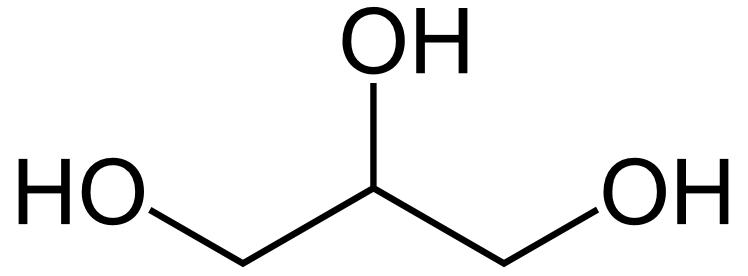 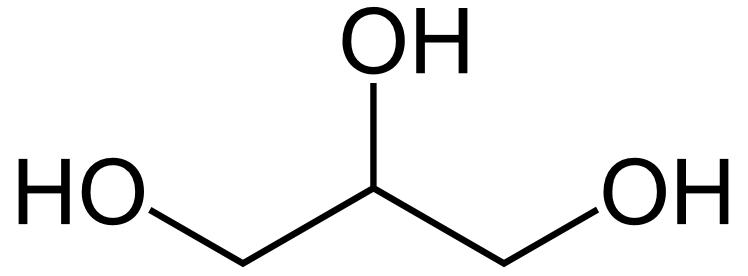 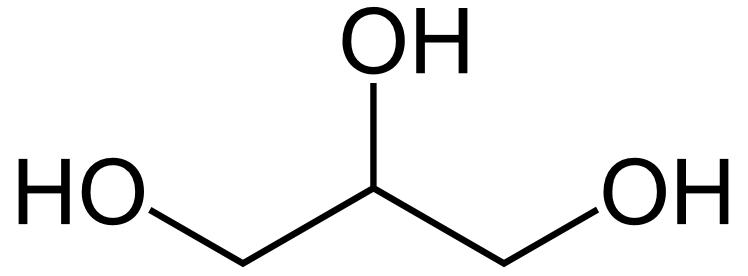 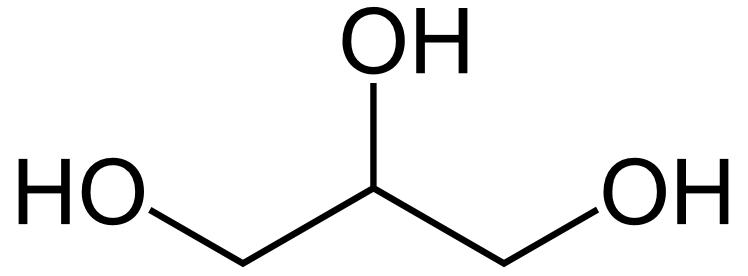 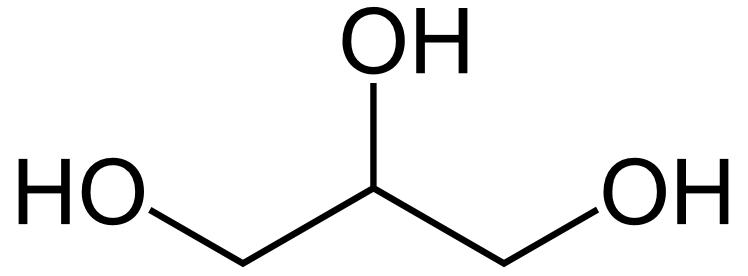 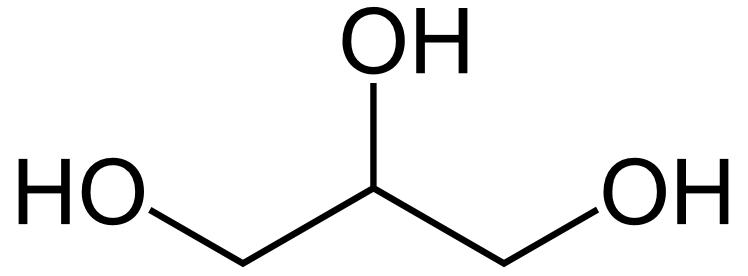 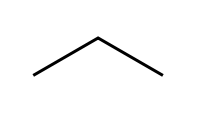 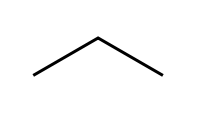 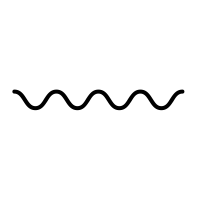 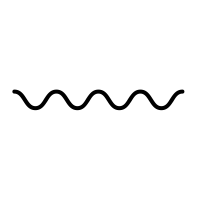 Other SIRM-Specific Experimental Design Questions
1
1
2
2
3
3
4
4
Can isotopologue and/or isotopomer data enable the answering of the main biological questions?
For example:








Can the metabolites of interest be detected and accurately assigned by the analytical technique that will provide the isotope-specific data that is needed?
5
5
6
6
PDH
PDH
13C6-Glc
13C6-Glc
VS
PCB
PCB
citrate
Requires isotopomer-specific or isotopologue-fragment information to distinguish.
Isotopologue-specific information is adequate to distinguish.
1
aKG
2
4
4
3
1
2
5
3
6
4
5